StoryBoard
Science

Présenté à: 
Daniel Blais

Fait Par: Dylan Turcotte
MSI 2
Esv
13 Novembre 2020
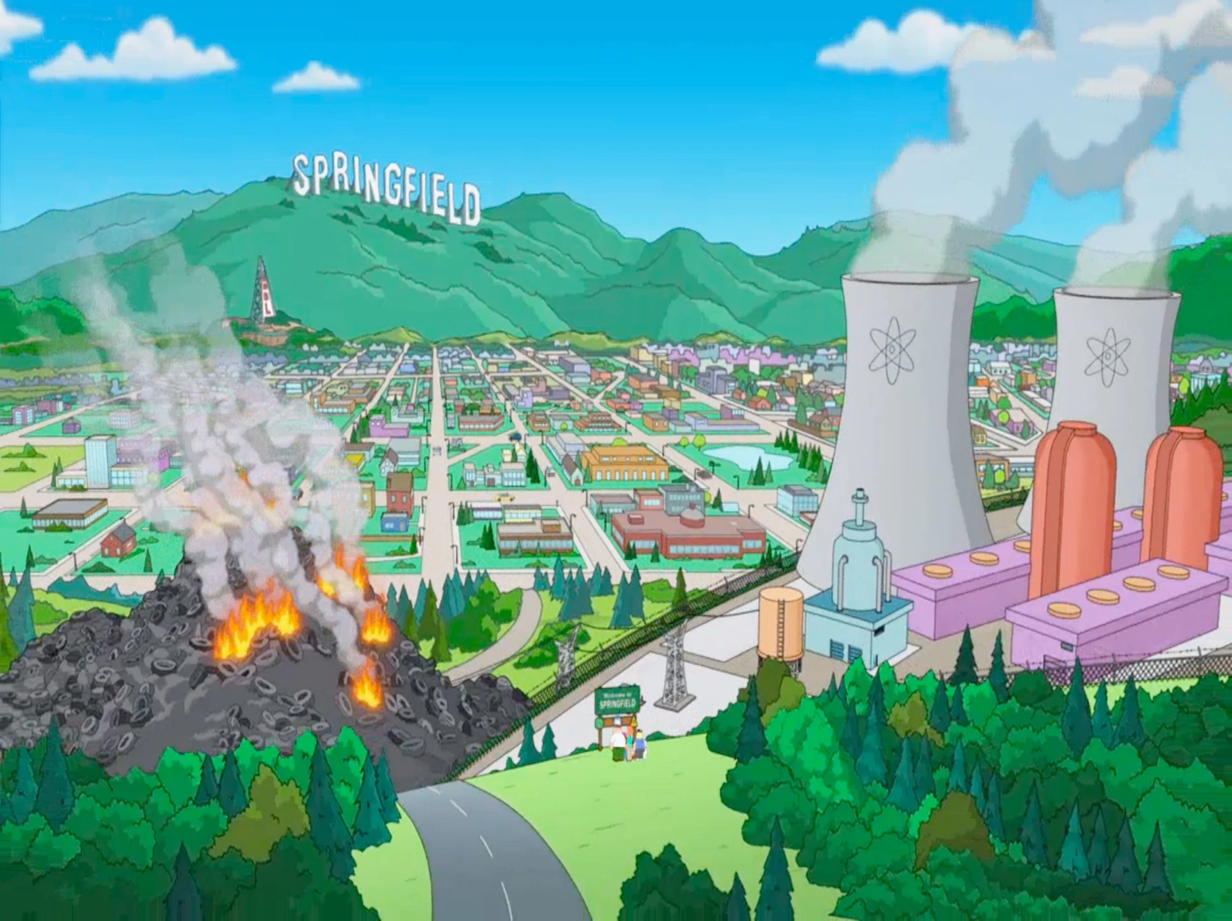 Just a small town girl, livin in a lonely world
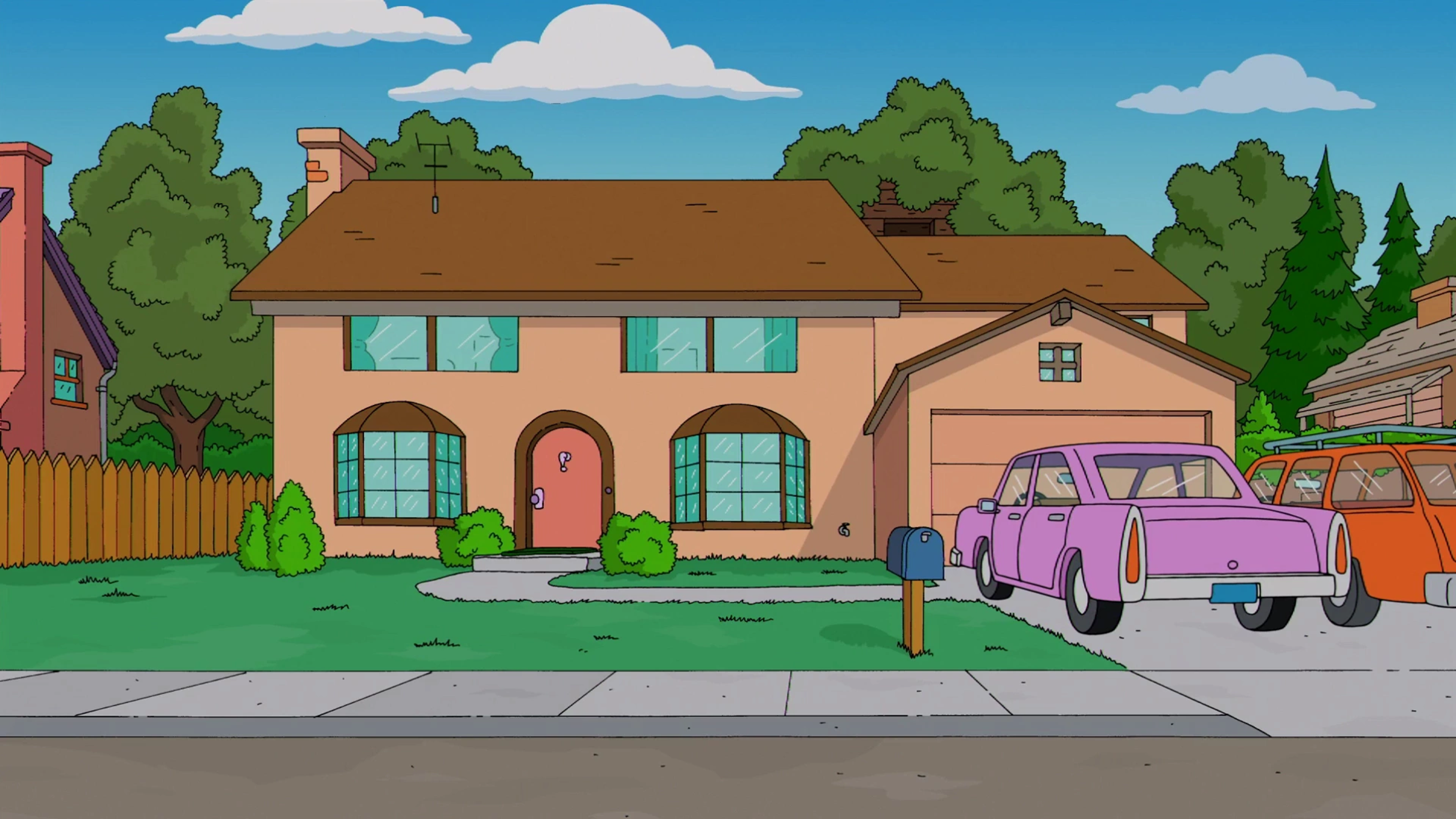 Strangers waiting, up and down the boulevard
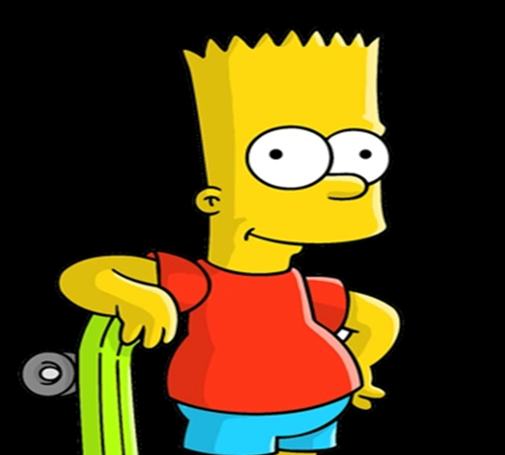 Just a city boy
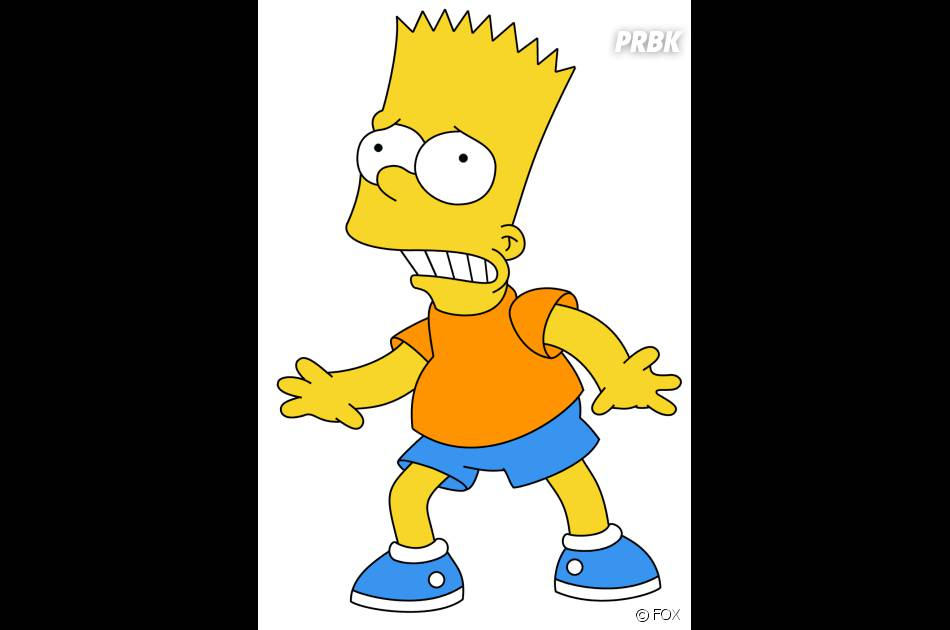 Some will win, some will lose
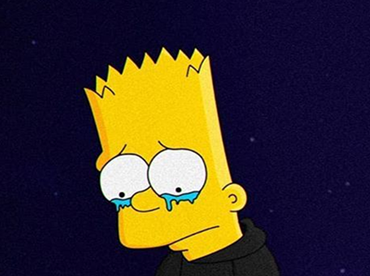 Hold on to the feelin
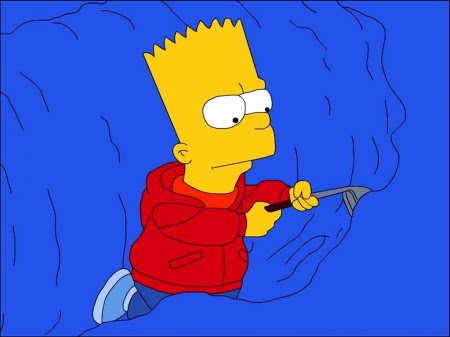 Working hard to get my fill,
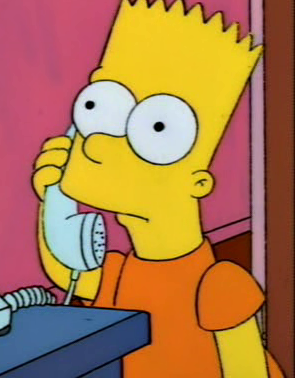 Hiding, somewhere in the night
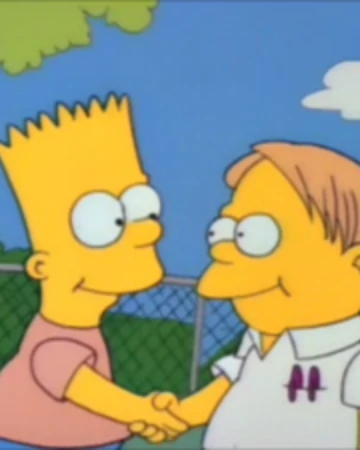 Hold on to the feelin
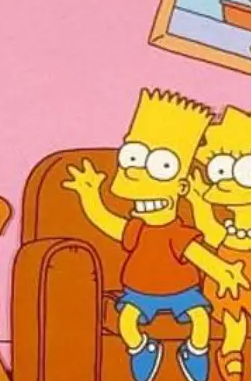 For a smile they can share the night
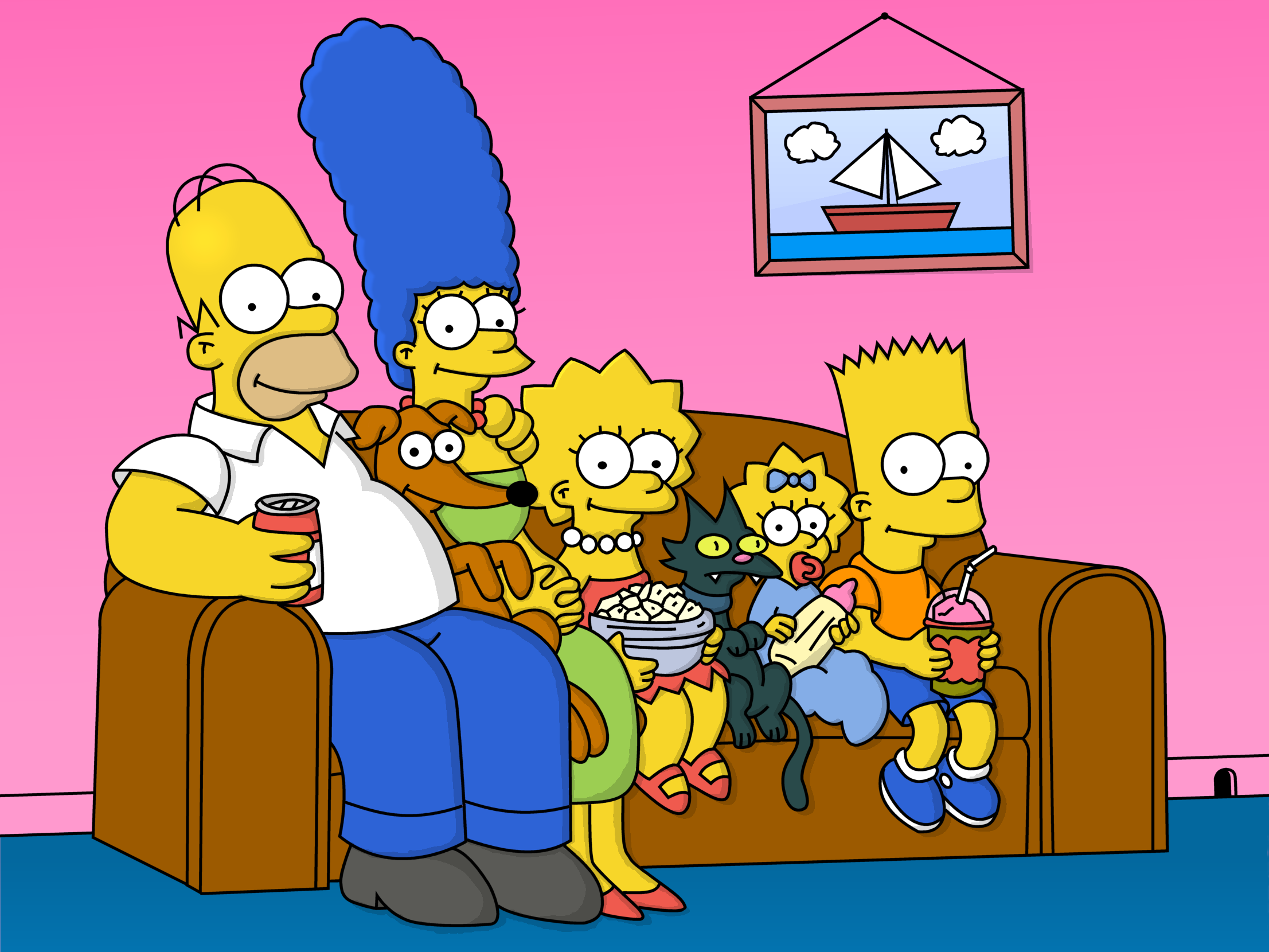 For a smile they can share the night